Ребусы
«Космос»
Автор
Михина Светлана
2а класс
МОУ СОШ №33
г. Н. Тагил
Планета
Пламя     монета
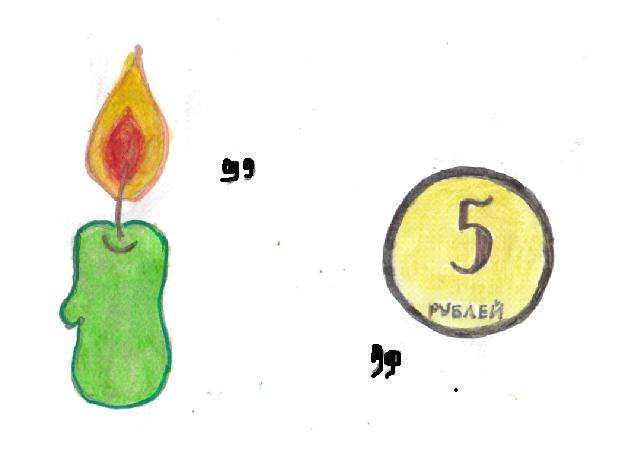 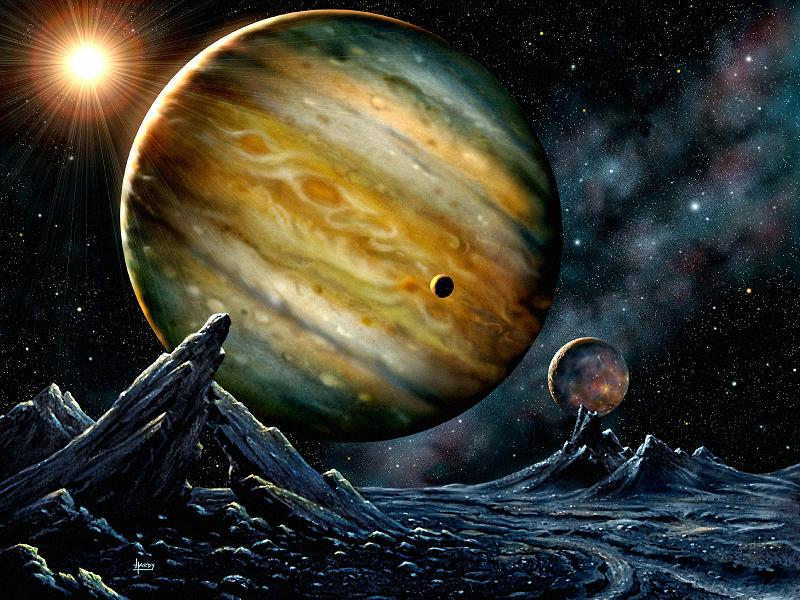 Ракета
Карета
Рак
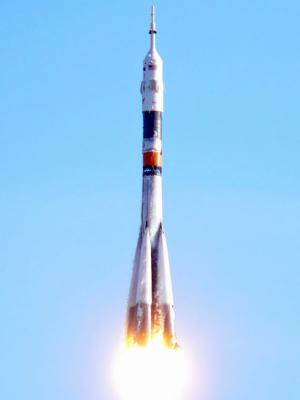 Спутник
Сыр     пень      утюг      чайник
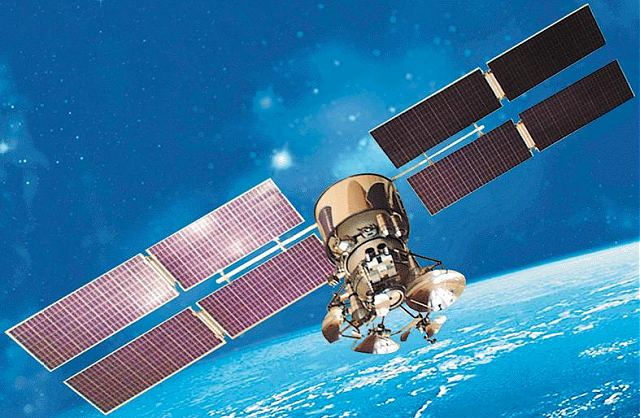 Коса           мост
Космос
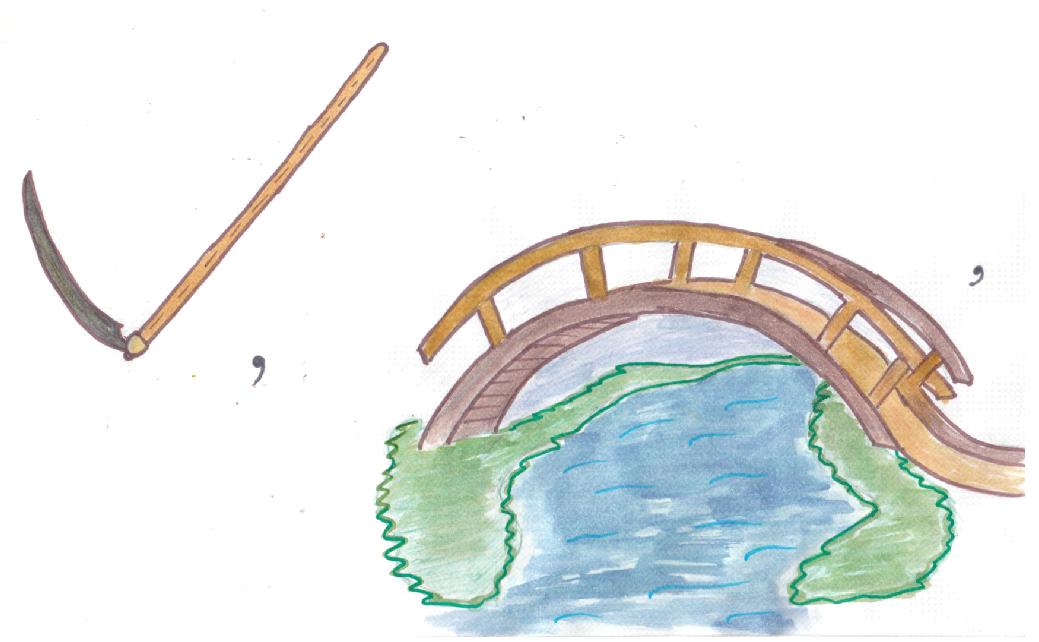 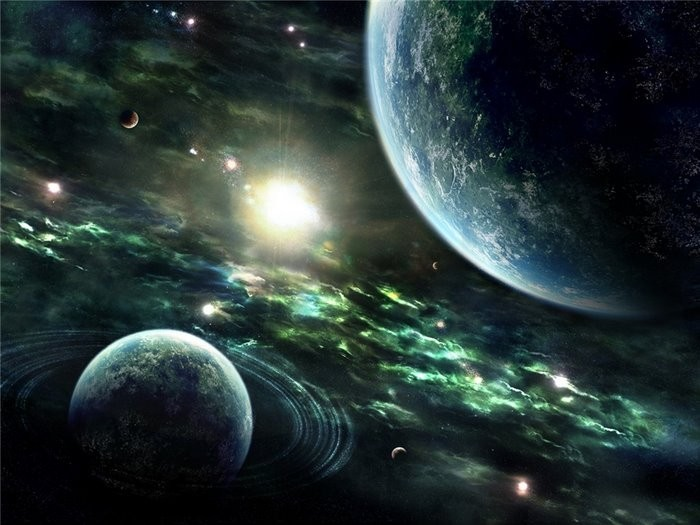 Кисть    зонт     автобус
Космонавт
о
м
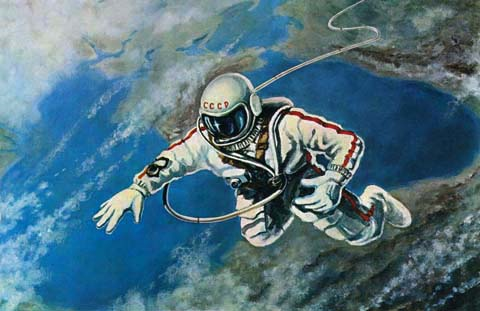 Орбита
Орехи     б атон       а
и
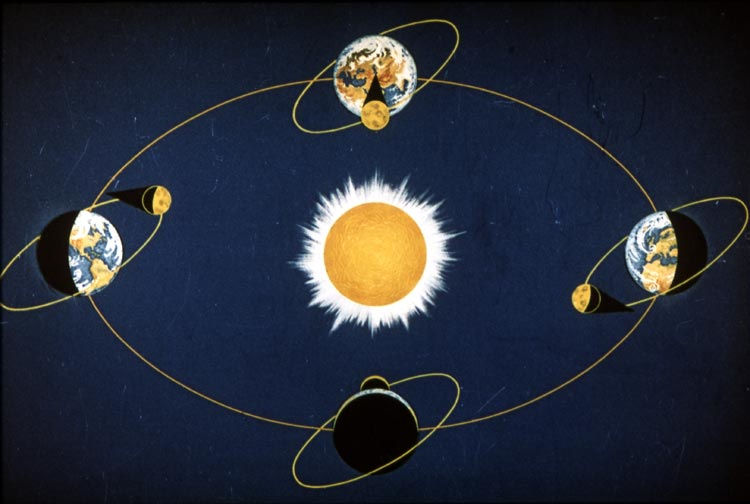 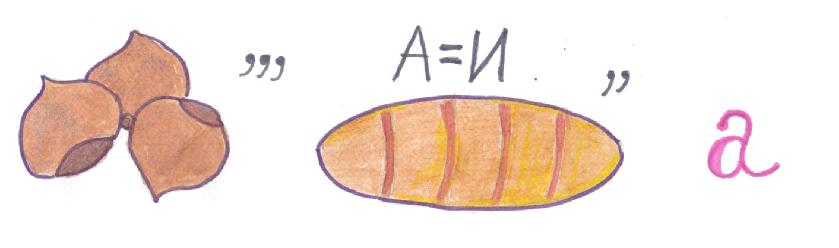 Утка помидор